Change Curve Model
The Change Curve Model (also known as Kubler-Ross Change Curve Model) is a tool used to understand change and the stages that come with it. The model is named after psychiatrist Elisabeth Kubler-Ross who studied the five stages of grief while treating her terminally ill patients. Every person reacts to change differently, thus the Change Curve Model can help one understand and deal with change and how to provide support during the process.
Want more best practices? Visit Praxie.com
Change Curve Model
Review each phase of the Change Curve Model. Describe the change dynamics occurring during the change and any strategies you can use to address the dynamics during the phase.
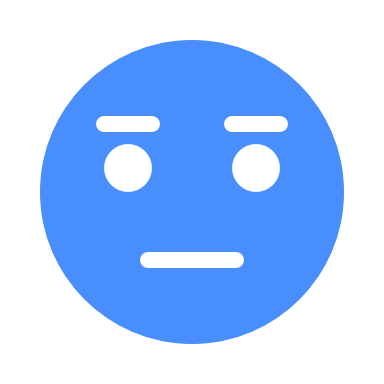 Denial
Acceptance
Disbelief and looking for evidence that it isn’t true
Acknowledging things are different, and embracing change
Anger
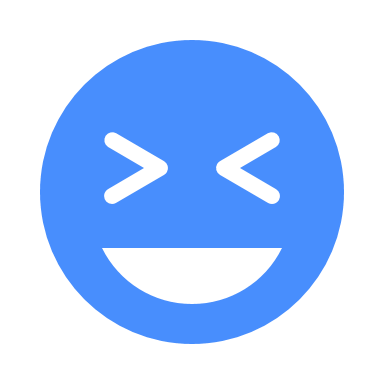 Look for someone to blame and often resort to anger and bitterness
Depression
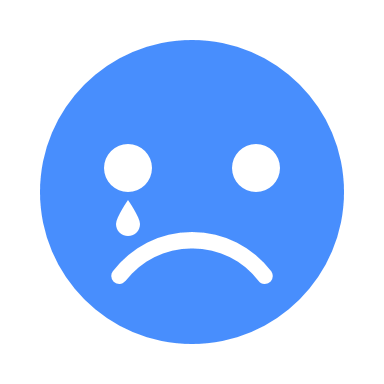 Low mood and lacking energy
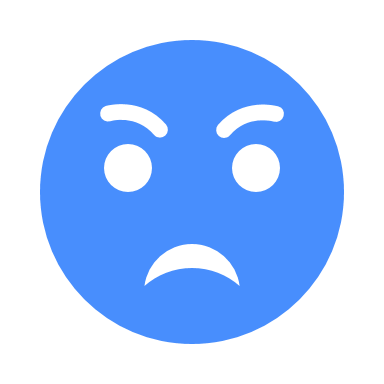 Morale
Bargaining
Initially engaging with the change
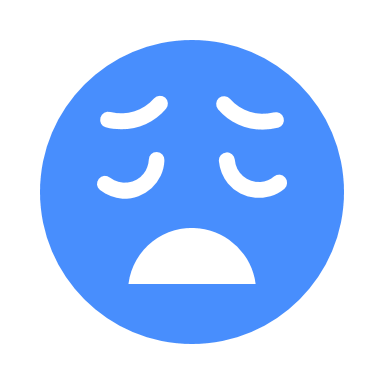 Time
Want more best practices? Visit Praxie.com
Change Curve Model
Review each phase of the change curve model. Describe the change dynamics occurring during the change and any strategies you can use to address the dynamics during the phase.
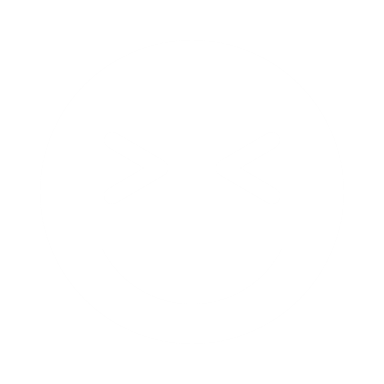 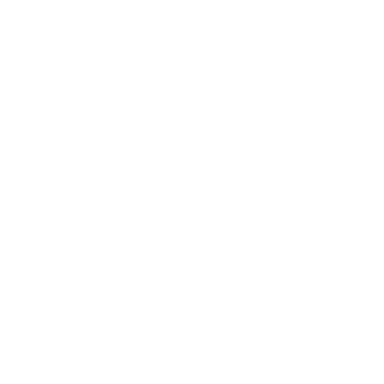 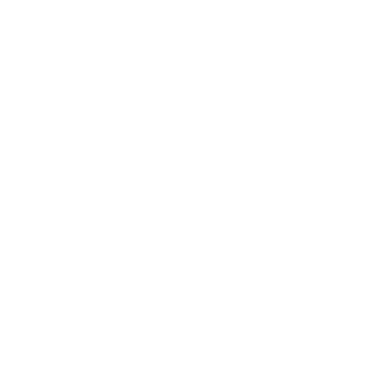 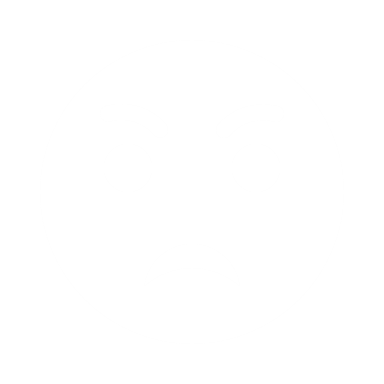 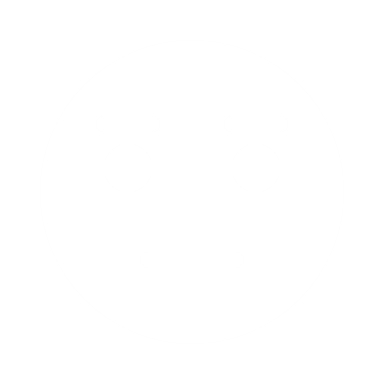 Want more best practices? Visit Praxie.com
Actions
Create an action plan based on your case for change. Also create actions based on gaining input and information from key stakeholders to ensure your case for change is informed by multiple perspectives.
Want more best practices? Visit Praxie.com